HTCondor in K8s   and …K8s in HTCondor
Center for High Throughput Computing
The view as of Yesterday
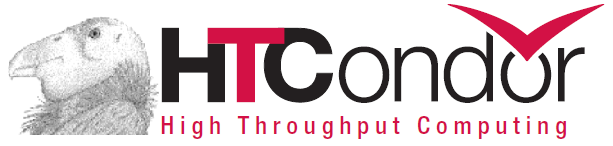 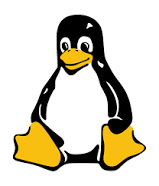 2
Why Linux
Our users are there
Good enough
3
[Speaker Notes: Actually impossible to do with pure POSIX.  Especially because a job is a bunch of processes.]
“Unix”
Spelled “unix”, but pronounced?
4
“Unix”
Spelled “unix”, but pronounced?

U - Fix
5
Who is doing the Fixing?
Partially HTCondor software
Partially the site admin (SRE)

Mainly because Linux is single-node
6
Enter Kubernetes
Many users are here or working to getting here

K8s as distributed operating system

Can k8s fix some things we had to fix before?
7
Summary of Kubernetes
Container "Orchestrator"

Sets of containers as pods

Service focused

Manages network and storage
8
More Kubernetes overview
Central database holds all objects
Pods, services, storage, nodes
All objects described in yaml
One command kubectl interacts with k8s
Deploying Kubernetes
Local or in the cloud

Most deployments are cloud based
	could be universal cloud interface		bespoke, 	ephemeral condor pools

Local deployment is a lot of work
	many distros
10
Cloud deployment can be easy…
Two projects
Deploying HTcondor in k8s
k8s gahp
12
1st integrationHtcondor pool inside k8s
E.g.
  Running a whole condor pool as service
13
Launching daemons as pods

One pod per service
CM
execute
execute
execute
schedd
This requires docker images
So, we built some…
$ docker run htcondor/cm
$ docker run htcondor/execute
$ docker run htcondor/submit
This requires docker images
$docker run htcondor/cm:8.9.6-el7

And we'll be releasing 
You can rebase on your own distro favs.
And a minicondor
$ docker run –t –I htcondor/mini 

Very handy for testing and debugging
Demo time…
2nd integrationk8s grid type
E.g.
  Submitting jobs as pods
19
K8s grid types warnings
K8s is service centric, 
	no one-to-one mapping pods -> jobs
Best used for glideins or "livestock" jobs
20
K8s as HTCondor grid type
apiVersion: v1
kind: Pod
metadata:
  name: job
spec:
….
Kubernetes as grid type:
Schedd
Universe = grid
Grid_type = k8s hostname
k8s_image = my_image
…
queue
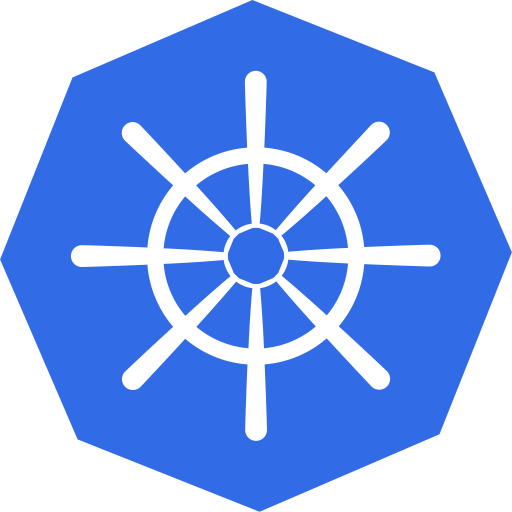 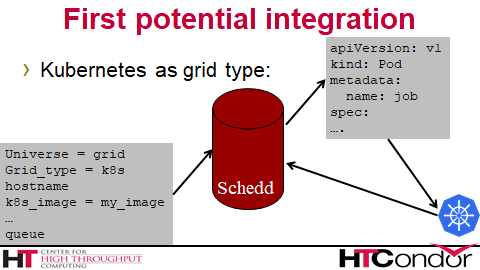 One scheduler
K8s sees jobs
22
K8s add submit attrs
k8s_image
k8s_namespace
k8s_priority 
…
Idea is that the ce adds these to localize pilot
Other attributes translated: RequestMemory
23
K8s gahp
Shipping in 8.9.6
Still early – missing file tra sfer
24
Demo time…
Thank you
Questions?

Please see YouTube Tutorials
Center for High Throughput Computing
26